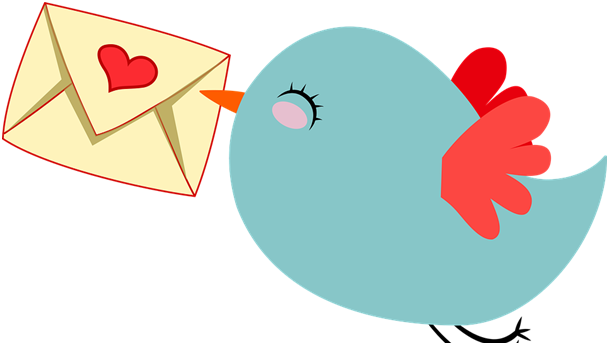 LIKOVNA KULTURA
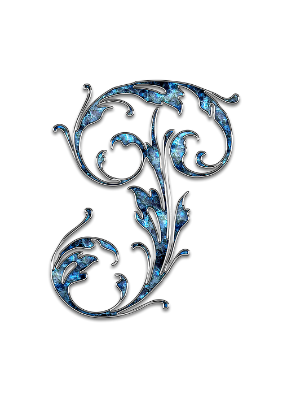 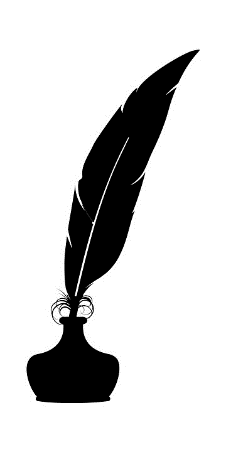 Oblikovanje na plohi
Crta, točka, ploha
Motiv: krasopis ili kaligrafija
Tehnika: crni tuš + tempera
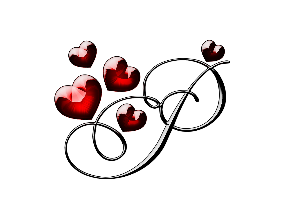 Od početka čovjekove pisane komunikacije do danas postojale su različite vrste pisma: slikovno, pojmovno, slogovno, alfabet...
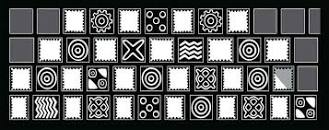 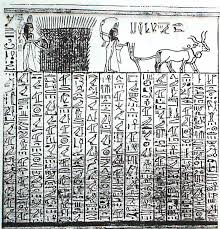 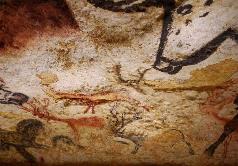 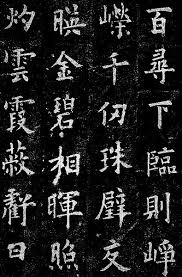 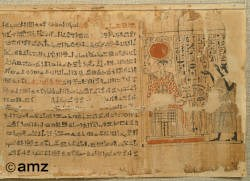 U starim kulturama, posebni su se ljudi (pisari) cijeli život bavili samo pisanjem. Tako je nastala kaligrafija.
Kaligrafija ili krasopis je umjetnost lijepog pisanja rukom uz pomoć pera, kista i tinte ili nekog drugog pribora za pisanje.
Osoba koja se bavi krasopisom zove se krasopisac ili kaligraf.
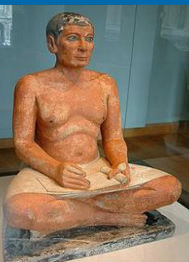 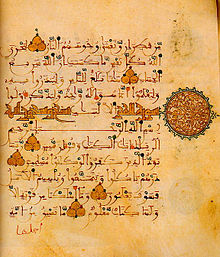 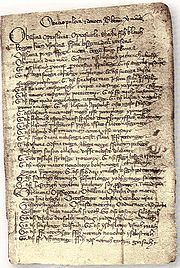 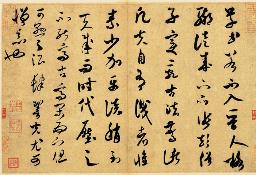 Sve veći broj ljudi počeo je pisati, opismenjavati se, pohađati škole,
a pismo je postalo jednostavnije. 
Pronalaskom Gutenbergova tiskarskog stroja knjige se počinju tiskati,a broj krasopisaca se smanjuje.
U današnje digitalizirano doba, većina ljudi piše na računalu.
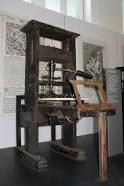 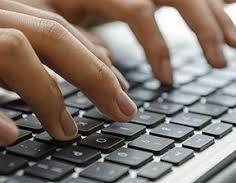 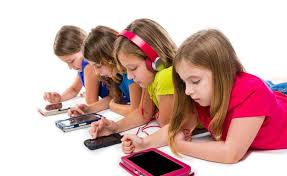 Pisanje rukom nije izgubilo svoju čaroliju. 
Veličina, oblik slova, čak i kut pod kojim pišemo mnogo nam govori o osobi koja je napisala pismo. 
Krasopis govori da smo se jako trudili, da nam je do nekoga stalo, a pri tom pazimo na točnost, jasnoću i urednost.
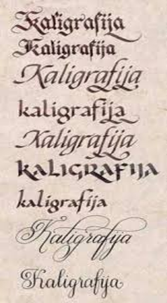 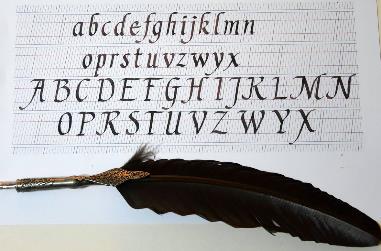 Pogledajte kako kaligrafija može biti zanimljiv hobi.
https://www.youtube.com/watch?v=Z9PD7lO66Jg
https://www.youtube.com/watch?v=lXfBdNfyC74
https://www.youtube.com/watch?v=MxmBxgnHNBI&t=92s
https://www.youtube.com/watch?v=p9wCB95TbW0
https://www.youtube.com/watch?v=SK1ZqftWtBw

Ako vas zanima više na internetu možete pronaći puno videa kako pisati krasopisom ili kaligrafijom.
Zadatak – kaligrafija ili krasopis
Postupak:
- na papiru olovkom skicirajte slova, tako da budu pisana kaligrafskom abecedom
- u radu se koristite različitim vrstama točaka i crta, prema toku i karakteru: deblja, tanja, ravna, zakrivljena…
- prva slova možete ukrasiti po volji, minijaturom i obojiti temperom
Pribor:
- list papira iz mape, deblji
- olovka
- crni tuš
- tempera
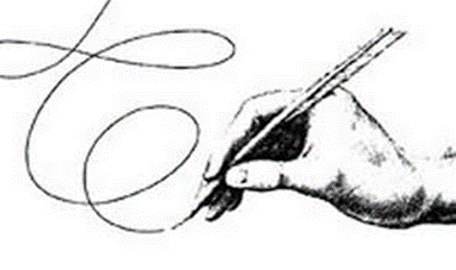 Kako treba izgledati vaš likovni rad:
Vaše ime, npr.
                                        Maja
Prvo slovo dodatno ukrasite po želji.
Ostala slova neka budu  napisana kaligrafijom ili krasopisom.
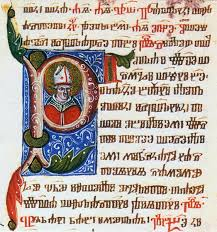 Pogledajte kako izgledaju stare knjige (zvani misali) pisane kaligrafijom!
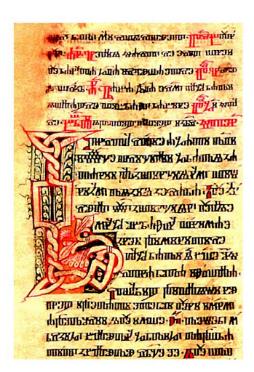 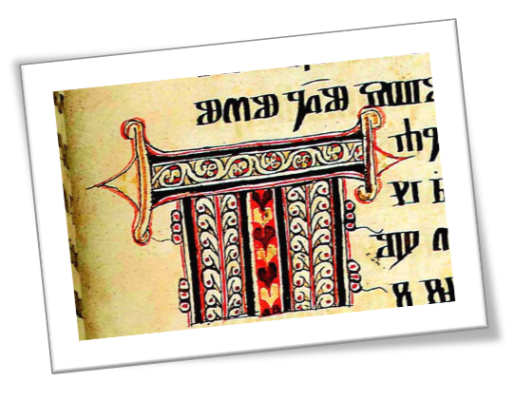